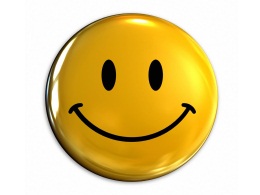 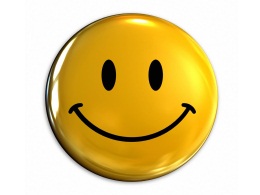 Poetry Analysis – Smile Method
Poetry Analysis – Smile Method
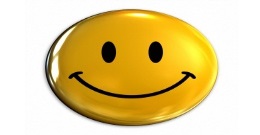 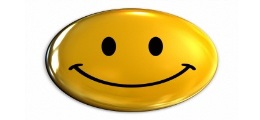